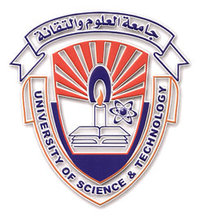 File Management & Organization
Lecture 8
Physical File Organization
(The Organization of Hard Disk)
≡Part 2≡
2
Contents of Lecture:
Estimating Capacities and Space Needs
Problem to solve
Exercise
Estimating Capacities and Space Needs
Sector Capacity ≡ bytes per sector  = 512 byte
Cluster Capacity = number of sectors per cluster  *  bytes per sector
 
Track Capacity  =  number of sectors per track  *  bytes per sector
Cylinder Capacity  =  number of tracks per cylinder  *  track capacity
Drive Capacity  =  number of cylinders  *  cylinder capacity
Problem to solve:
Solve the following problem:
File information:
Fixed length records
Number of records = 90000 records
Record size = 256 byte

Disk drive information:
Bytes per sector = 512 byte
Sectors per track = 60 sectors
Cylinder height = 14 tracks
Tracks per surface = 5000 tracks
Number of sectors per cluster = 4 sectors
Find the following:
Number of platters per disk 
Number of platters per disk = Cylinder height / 2 
                                        = 14 / 2 
                                        = 7 platters
 
Number of sides per disk
Number of sides per disk = Cylinder height = 14 sides
Or
Number of sides per disk = number of platters * 2 
                                    = 7 * 2 
                                    = 14 sides
Find the following:
Track size
Track size = number of sectors per track * bytes per sector
                         = 60 * 512 = 30720 byte
Number of cylinders 
Number of cylinders = Tracks per surface = 5000 cylinders
Cylinder size
Cylinder size = number of tracks per cylinder * track capacity
                   = Cylinder height * track capacity 
                   = 14 *30720 = 430080 byte
Number of sectors per cylinder
Number of sectors per cylinder = Cylinder size / sector size
                                                   = 430080 / 512 
                                                   = 840 sectors per cylinder
Find the following:
File size 
File size = Number of records * Record size
                  = 90000 * 256 = 23040000 byte
Number of records per sector
Number of records per sector = sector size / record size
                                  = 512 / 256 = 2 records per sector 
Number of records per track
Number of records per track = track size / record size
                            = 30720 / 256 = 120 records per track 
Number of records per cylinder
Number of records per cylinder = cylinder size / record size
                            = 430080 / 256 = 1680 records per cylinder
Find the following:
Number of sectors to save file
Number of sectors per file = file size / sector size
                  = 23040000 / 512 = 45000 sectors to save file
Number of tracks to save file
Number of tracks per file = file size / tracks size
                  = 23040000 / 30720 = 750 tracks to save file
Number of cylinders to save file
Number of cylinders per file = file size / cylinders size
                 = 23040000 / 430080 = 53.57 cylinders to save file
Total disk size
Drive Capacity = number of cylinders * cylinder capacity
                 = 5000 *430080 = 2150400000 byte
Exercise :
Lec 8